การพัฒนาระบบพาณิชย์อิเล็กทรอนิกส์                   (E-Commerce System Development)
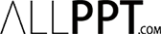 3204-2109
Edit 10-2016
Asst. Prof. Juthawut Chantharamalee                                                                                  Computer Science   @  Suan Dusit University
ALLPPT.com _ Free PowerPoint Templates, Diagrams and Charts
การพัฒนาระบบพาณิชย์อิเล็กทรอนิกส์ (E-Commerce System Development)
จุดประสงค์ของรายวิชา   เพื่อให้
เข้าใจเกี่ยวกับพาณิชย์อิเล็กทรอนิกส์
มีทักษะเกี่ยวกับการจัดทำเว็บไซต์พาณิชย์อิเล็กทรอนิกส์
มีคุณลักษณะนิสัยที่พึงประสงค์ และเจตคติที่ดีในวิชาชีพคอมพิวเตอร์ธุรกิจ
การพัฒนาระบบพาณิชย์อิเล็กทรอนิกส์ (E-Commerce System Development)
สมรรถนะรายวิชา
แสดงความรู้เกี่ยวกับหลักการพาณิชย์อิเล็กทรอนิกส์ 
พัฒนาเว็บไซต์เพื่อการพาณิชย์อิเล็กทรอนิกส์
การพัฒนาระบบพาณิชย์อิเล็กทรอนิกส์ (E-Commerce System Development)
คำอธิบายรายวิชา
ศึกษาและปฏิบัติเกี่ยวกับหลักการจัดทำพาณิชย์อิเล็กทรอนิกส์ การวางแผนการขายสินค้าบนอินเทอร์เน็ต การประชาสัมพันธ์สินค้า ระบบการสั่งซื้อ ระบบการคลัง ระบบชำระเงิน การส่งสินค้า กฎหมาย จรรยาบรรณการประหอบกิจการพาณิชย์อิเล็กทรอนิกส์ จัดทำเว็บไซต์พาณิชย์อิเล็กทรอนิกส์ กรณีศึกษา
การพัฒนาระบบพาณิชย์อิเล็กทรอนิกส์ (E-Commerce System Development)
เนื้อหารายวิชา
บทที่ 1 ความรู้เบื้องต้นในเทคโนโลยีอินเทอร์เน็ต
บทที่ 2 วิธีใช้อินเทอร์เน็ตและการเชื่อมต่อคอมพิวเตอร์เข้าสู่อินเทอร์เน็ต
บทที่ 3 การใช้ PHP เบื้องต้น
บทที่ 4 การจัดทำตะกร้าและระบบโปรแกรมสำหรับใช้งานระบบพาณิชย์อิเล็กทรอนิกส์
บทที่ 5 พาณิชย์อิเล็กทรอนิกส์เบื้องต้น
การพัฒนาระบบพาณิชย์อิเล็กทรอนิกส์ (E-Commerce System Development)
เนื้อหารายวิชา
บทที่ 6 ลูกค้าและตลาดของธุรกิจในอินเทอร์เน็ต
บทที่ 7 การสร้างร้านค้าบนเว็บ
บทที่ 8 การประชาสัมพันธ์ร้านค้าบนอินเทอร์เน็ต
บทที่ 9 กฎหมายพาณิชย์ธุรกรรมทางอิเล็กทรอนิกส์
การพัฒนาระบบพาณิชย์อิเล็กทรอนิกส์ (E-Commerce System Development)
การเก็บคะแนน
กิจนิสัย	20 	คะแนน
มอบหมายงาน	30 	คะแนน
สอบกลางภาค 	20 	คะแนน
สอบปลายภาค 	30 	คะแนน
    คะแนนเต็ม     100 	คะแนน
The End
Introduction